SITS 2015
“The Foolishness of Preaching”
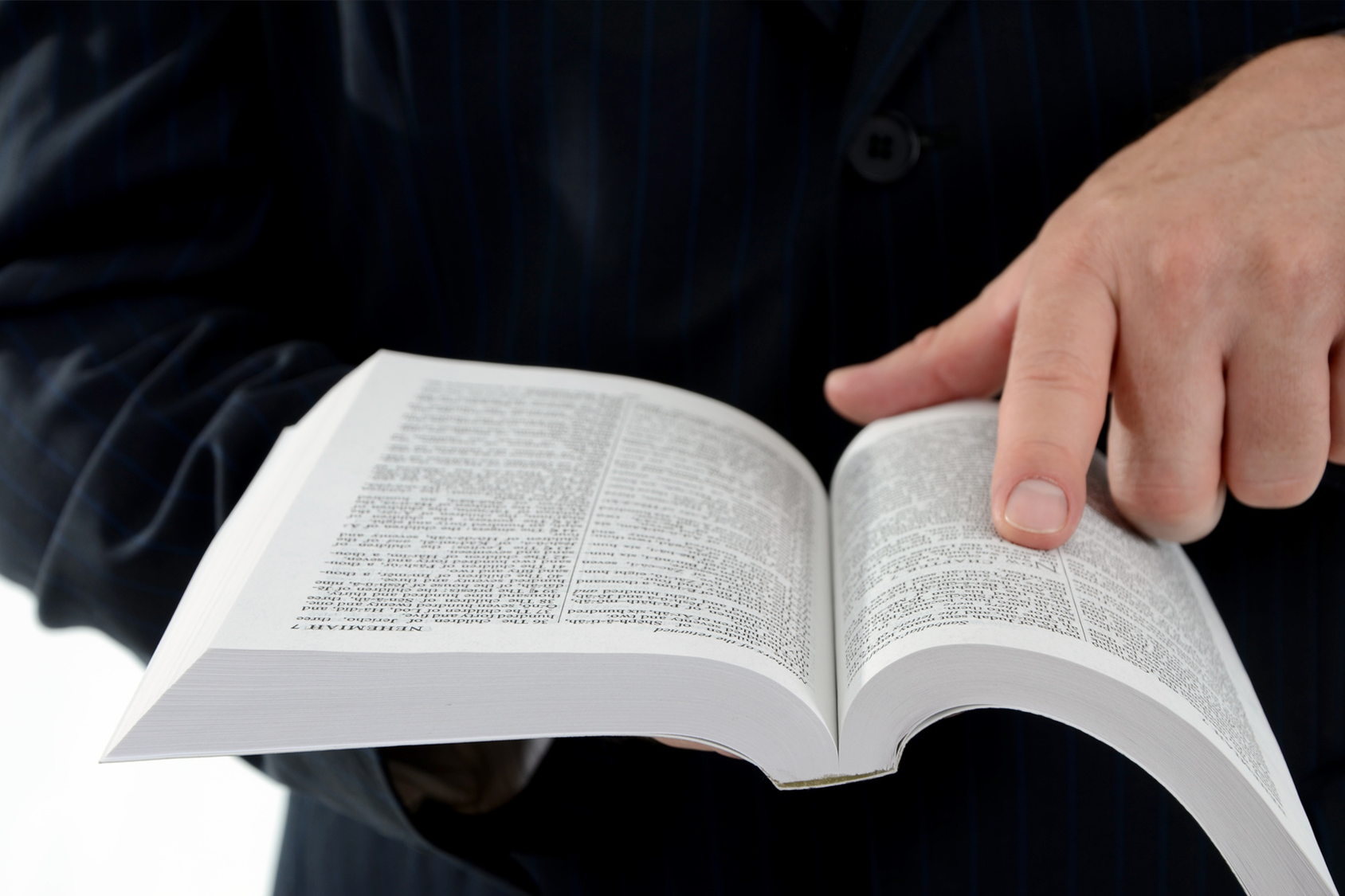 The
Foolishness
Of Preaching
I Corinthians 1:21
“For since through the wisdom of God, the world did not know God through wisdom, it pleased God through the folly of what we preach (the foolishness of preaching-KJV, ASV) to save those who believe.”
p. 122
Romans 10:14
“How then will they call on him in whom they have not believed? And how are they to believe in him of whom they have never heard? And how are they to hear without someone preaching?”
p. 122
Acts 11:13-14
“And he told us how he had seen the angel stand in his house and say, ‘Send to Joppa and bring Simon who is called Peter; he will declare to you a message by which you will be saved, you and all your household.’”
p. 122
Romans 1:16-17
“For I am not ashamed of the gospel, for it is the power of God for salvation to everyone who believes, to the Jew first and also to the Greek. For in it the righteousness of God is revealed from faith for faith, as it is written, ‘The righteous shall live by faith.’”
p. 123
The Goal of My Oral Presentation:

We are doing a blessed work when we preach the crucified and resurrected Savior, Jesus Christ
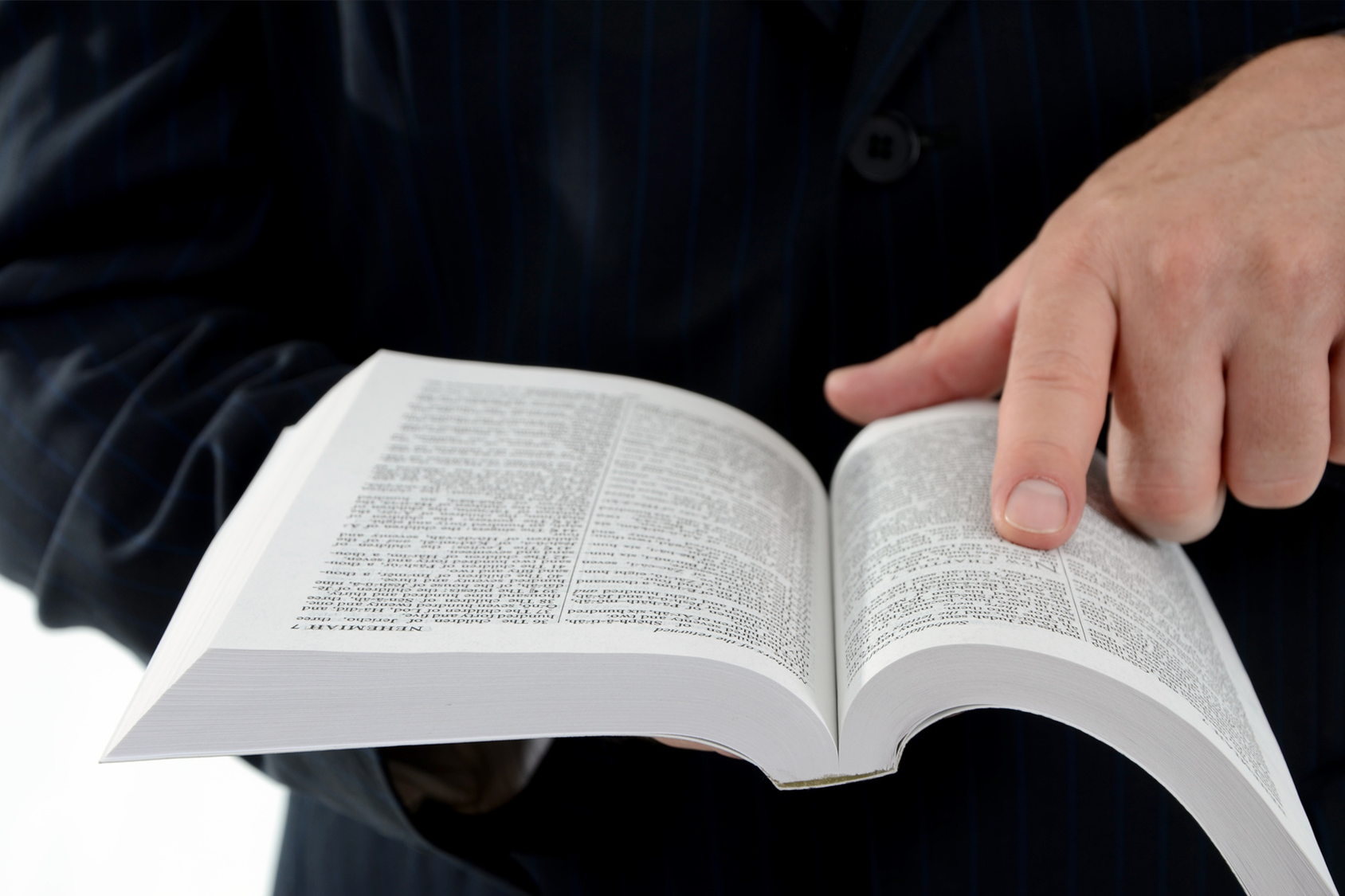 On Heralds
and Preachers
Preacher (κῆρυξ)
“a herald, a messenger vested with public authority, who conveyed the official messages of kings, magistrates, princes, military commanders, or who gave a public summons or demand, and performed other various duties.”
(Thayer)
p. 123
I Timothy 2:7
“For this I was appointed a preacher [κῆρυξ] and an apostle ( I am telling the truth, I am not lying), a teacher of the Gentiles in faith and truth.”
p. 123
II Timothy 1:11
“For which I was appointed a preacher [κῆρυξ] and an apostle and teacher.”
p. 123
II Peter 2:5
“If he did not spare the ancient world, but preserved Noah, a herald [κήρυκα] of righteousness, with seven others, when he brought a flood upon the world of the ungodly.”
p. 123
The Herald’s Great Responsibility:

Accurately present the message of the one who commissioned him
p. 123
“It is demanded, then, that they deliver their message as it is given to them. The essential point about the report which they give is that it does not originate with them. Behind it stands a higher power. The herald does not express his own views. He is the spokesman of his master...Heralds adopt the mind of those who commission them, and act with…
 (Friedrich, TDNT)
p. 123
“…the plenipotentiary authority of their masters. It is with this authority that the κῆρυξ like the πρέσβυς, conducts diplomatic business. Hence κῆρυξ and πρέσβυς are often used synonymously. Yet there is a distinction between the herald and the envoy. In general one may say that the latter acts more independently and that he is furnished with greater authority….
(Friedrich, TDNT)
p. 123
“…It is unusual for a herald to act on his own initiative and without explicit instructions. In the main the herald simply gives short messages, puts questions, and brings answers. Sometimes he may simply hand over a letter (Diod. S., XIB, 47, 1). He is bound by the precise instructions of the one who commissions him (Eur. Suppl., 385)…
(Friedrich, TDNT)
p. 123
“…The good herald does not become involved in lengthy negotiations but returns at once when he has delivered his message (ibid., 459, cf. 388). In rare cases he may be empowered to decide on his own. But in general he is simply an executive instrument…
(Friedrich, TDNT)
p. 123
“…Being only the mouth of his master, he must not falsify the message entrusted to him by additions of his own. He must deliver it exactly as given to him (Plat. Leg., XII, 941a).” 
(Friedrich, TDNT)
p. 123
5 Keys for Heralding
Deliver the message as given to us
Our message must not originate with us
We must adopt the mind of the one who commissioned us
We are not to act on our own initiative, but only on the King’s instruction
We are the mouths of our Master, we must not falsify the message by making additions
p. 124
John 12:49
“For I have not spoken on my own authority, but the Father who sent me has himself given me a commandment—what to say and what to speak.”
Acts 4:19b - 20
“Whether it is right in the sight of God to listen to you rather than to God, you must judge, for we cannot but speak of what we have seen and heard.”
p. 124
“Every herald is strictly κῆρυξ τῶν θεῶν [a herald of the gods]; he stands under their protection and enjoys their special favour [sic]. But the gods have also their own special heralds to whom they entrust specific messages in the same way as earthly kings…selected men who are commissioned to deliver the message to their fellowmen.” 
(Friedrich, TDNT)
p. 124
Romans 1:16-17
“For I am not ashamed of the gospel, for it is the power of God for salvation to everyone who believes, to the Jew first and also to the Greek. For in it the righteousness of God is revealed from faith for faith, as it is written, ‘The righteous shall live by faith.’”
p. 125
Acts 11:13-14
“And he told us how he had seen the angel stand in his house and say, ‘Send to Joppa and bring Simon who is called Peter; he will declare to you a message by which you will be saved, you and all your household.’”
p. 125
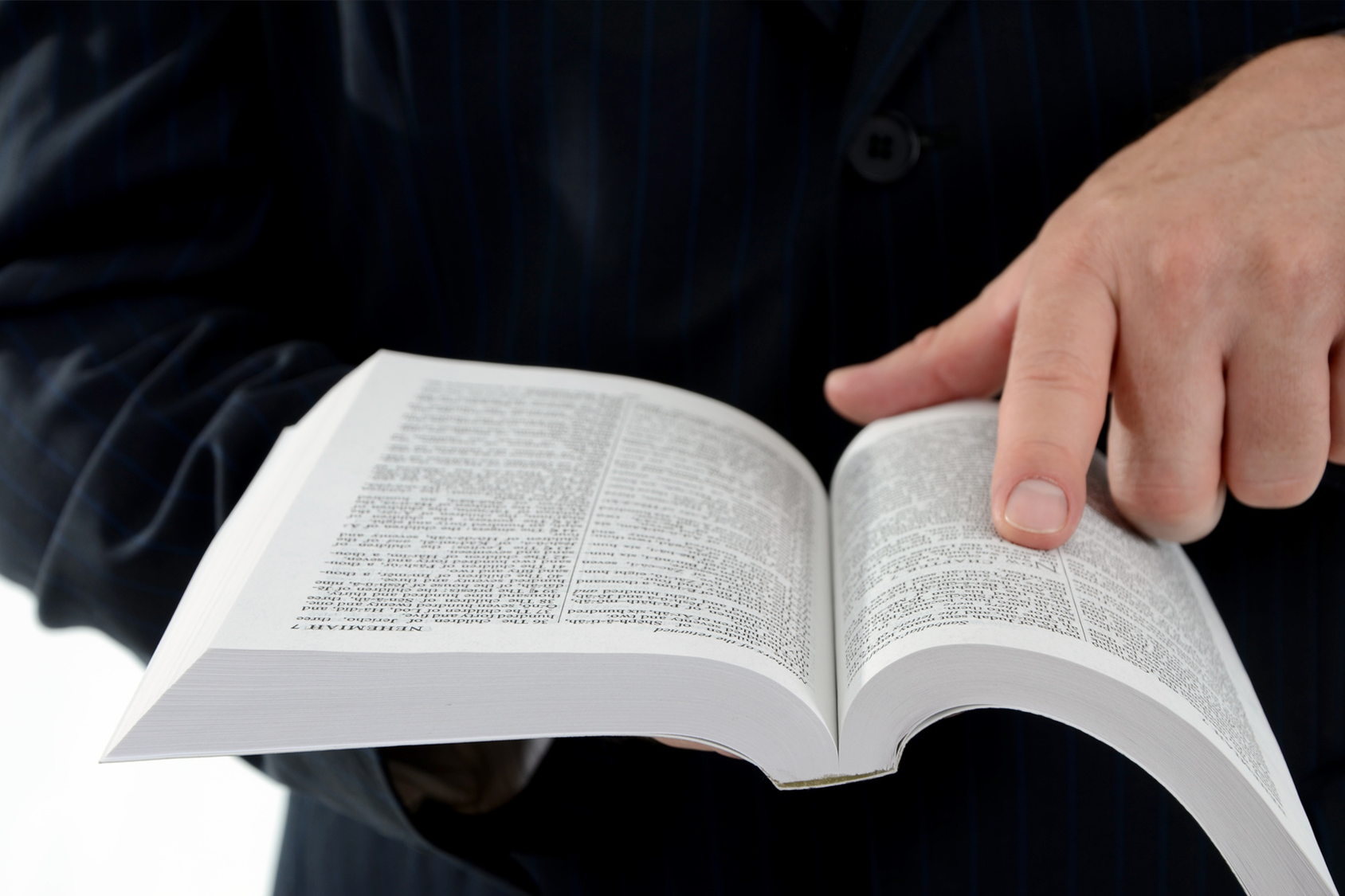 Should we
Preach
Sermons?
“In short, the contemporary sermon delivered for Christian consumption is foreign to both Old and New Testaments. There is nothing in Scripture to indicate its existence in the early Christian gatherings.”
(Frank Viola, Pagan Christianity)
p. 158
“Following the same pattern, the apostolic preaching recorded in Acts possessed the following features: It was sporadic. It was delivered on special occasions in order to deal with specific problems. …
(Frank Viola, Pagan Christianity)
p. 158
“It was extemporaneous and without rhetorical structure. It was most often dialogical (meaning it included feedback and interruptions from the audience) rather than monological (a one-way discourse).” 
(Frank Viola, Pagan Christianity)
REALLY?
p. 158
Sporadic?
Extemporaneous?
Without rhetorical structure?
Acts 2:42, 46
Mark 13:11
Acts 2
REALLY?
p. 158
“The spontaneous and non-rhetorical character of the apostolic messages delivered in Acts is evident upon close inspection.”
(Frank Viola, Pagan Christianity)
REALLY?
p. 158
The Rhetoric of Acts 2
A rhetor’s stance
Ethos
Logos
Pathos
Inclusio
“It is also noteworthy that Peter is said to stand and lift up his voice in v. 14, which is the typical stance of the orator in antiquity, in particular the Greek orator or rhetor.” 
(Witherington, Acts)
Defense in vss. 15-16
Progression of address in vss. 14, 22, 29
Call on the name of the Lord to be saved
Due to resurrection, Jesus is the Lord
Call on the name of Jesus to be saved
Promise, Children in vs. 29
Save yourselves in vs. 40
Joel 2:28-32a in vss. 17-21
Joel 2:32c in vs. 39
p. 158-160
“It was most often dialogical … rather than monological...” 
(Frank Viola, Pagan Christianity)
“The Greek word often used to describe first-century preaching and teaching is dialegomai. This word means a two-way form of communication. Our English word dialogue is derived from it. In short, apostolic ministry was more dialogue than it was monological sermonics.”
p. 160
Acts 20:7, 9
“On the first day of the week, when we were gathered together to break bread, Paul talked (διελέγετο) with them, intending to depart on the next day, and he prolonged his speech until midnight…And a young man named Eutychus, sitting at the window, sank into a deep sleep as Paul talked (διαλεγομένου) still longer.”
p. 161
How is διαλέγομαι used in the NT?
p. 161-162
How is διαλέγομαι used in the NT?
“…for on the way they argued…” (Mark 9:34)
“But when the archangel Michael…was disputing…” (Jude 9)
p. 161-162
How is διαλέγομαι used in the NT?
“And have you forgotten the exhortation that addresses  you as sons?” (Hebrews 12:5)
p. 161-162
How is διαλέγομαι used in the NT?
Largely a matter of what we bring to the passages.
The “feel” of these passages is dialogue.
Note Acts 13:16-41
Note also Acts 17:17
p. 161-162
How is διαλέγομαι used in the LXX?
p. 162-163
How is διαλέγομαι used in Ancient Greek Literature?
Sometimes clearly dialogue	e.g. Plato’s Republic
Sometimes internal meditation	e.g. Isocrates’ Nicocles or the Cyprians
Sometimes clearly monologue	e.g. Demosthenes On the Crown
p. 163-164
Where Does This Leave Us?
p. 164
We cannot with a wave of the hand and a pronouncement of the word’s definition or etymology simply claim that all the teaching of Christians in the New Testament was a full participation dialogue between teacher and audience. We have to look at the context.
p. 164
Acts 20:7
“On the first day of the week, when we were gathered together to break bread, Paul talked (διαλέγετο) with them, intending to depart on the next day, and he prolonged his speech (τὸν λόγον) until midnight.”
p. 165
Conclusion

Since διαλέγομαι is a word we must define based on context regarding the issue of dialogue or monologue, we must allow the context to define it for us. And the context does define it. Paul was reasoning in Acts 20:7,9, but he wasn’t doing so through conversation or dialogue. He was doing so through speech, message.
p. 165
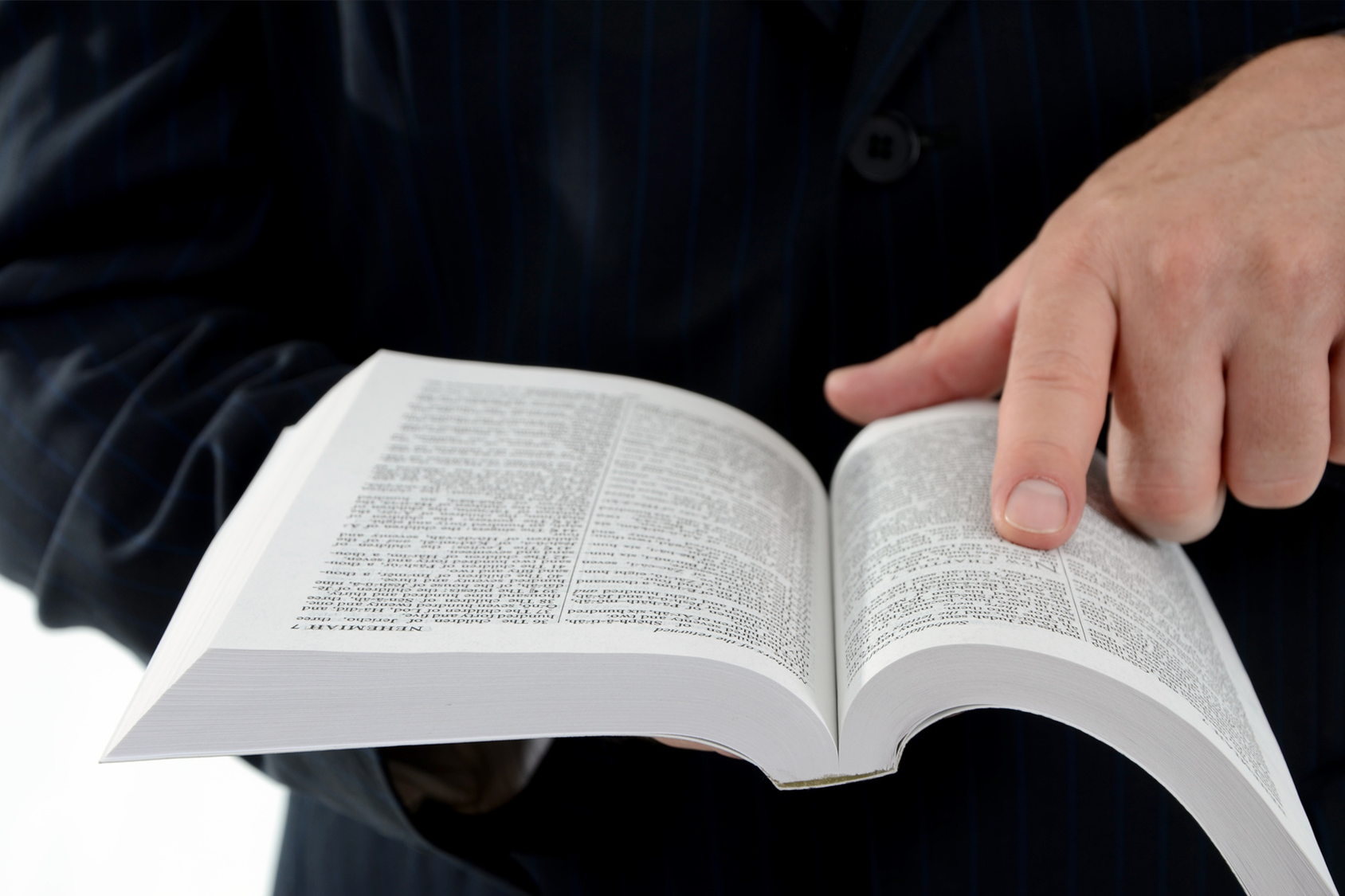 The Resurrected-Christ-Centered Preaching
“The apostles used the Old Testament the ways they did because the resurrection of Jesus Christ was the singularly central event of God breaking into human history that ultimately defines everything before and after it.”
p. 184
“For the early Christians, Christ was seen as the goal of all Jewish history, and thus the O.T. as the primary record of that history is viewed in the light of Christian belief.”

(Shires, Find the Old Testament in the New)
p. 184
“Secondly, we are forced to admit that the manner in which the O.T. is used grows out of the conviction that it is in itself incomplete just because it is preparatory to something higher and is predictive of its own fulfillment in  Christ.”

(Shires, Find the Old Testament in the New)
p. 184
Luke 24:25-27
“And he said to them, ‘O foolish ones, and slow of heart to believe all that the prophets have spoken!...And beginning with Moses and all the Prophets, he interpreted to them in all the Scriptures the things concerning himself.”
p. 185
Luke 24:44-46
 “Then he said to them, ‘These are my words that I spoke to you while I was still with you, that everything written about me in the Law of Moses and the Prophets and the Psalms must be fulfilled.’ Then he opened their minds to understand the Scriptures…”
p. 185
“…Luke was of the firm conviction that Jesus’ Messiahship and his death and resurrection were foretold in ‘the Scriptures,’ probably in ‘all the Scriptures’ as a unit, whether any particular text is cited or not. That is to say that it would appear that Luke would have that conviction even if he were unable to quote a single verse of Scripture.”
(Sanders, “The Prophetic Use of Scriptures”)
p. 185
“…the actions of God in bringing his plan to fruition tend to be paradigmatic in nature. That is, God works throughout history according to certain patterns; divine actions are reiterated throughout time and find their ultimate realization in the last days…The presence of such interconnections would have to be viewed as the deliberate intention of the omniscient author of the OT.”
             (Pickup, NT Interpretation of the OT)
p. 186
Conclusion:

The resurrection demonstrated all Scripture was ultimately about Jesus and that is exactly how the apostles preached, especially in Acts.
I Corinthians 2:2

“For I decided to know nothing among you except Jesus Christ and him crucified.”
Acts 8:35

“Then Philip opened his mouth, and beginning with this Scripture he told him the good news about Jesus.”
p. 140
“The christian [sic] preacher, whatever be his topic, has uniformly but one great object in view. To induce sinners to give themselves up to Jesus as the divine author of an eternal salvation, is the Alpha and  Omega of all his efforts. Whether his text be selected from Jewish or Pagan antiquity—whether from the animal, vegetable, or mineral kingdoms of nature—…
             (Campbell, “The Christian Preacher)
p. 140
“…whether from the law, the prophets, or the psalms—his only lawful and his only successful theme is, that ‘Jesus the Nazarene is Messiah, the Son of God.’ To illustrate, prove, and apply this proposition, is his grand aim; and to persuade men to receive Jesus in this character, is the only appropriate burthen of all his exhortations.”
             (Campbell, “The Christian Preacher)
p. 140
“So we have a balance to strike—not to preach Christ without preaching the text, and not to preach the text without preaching Christ. Charles Spurgeon tells of a Welsh minister who spoke to a younger minister about his sermon after hearing it. ‘It was a very poor sermon,’ he told the young man. ‘Will you tell me why you think it a poor sermon?’ came the response…
(Keller, Preaching)
“… ‘Because,’ said the Welsh minister, ‘there was no Christ in it.’ ‘Well,’ said the young man, ‘Christ was not in the text; we are not  to be preaching Christ always, we must preach what is in the text.’ The exchange continued: ‘Don’t you know young man that from every town, and every village, and every little hamlet in England, wherever it may be, there is a road to London?’…
(Keller, Preaching)
“… ‘Yes,’ said the young man. ‘Ah!’ said the old divine, ‘and so from every text in Scripture, there is a road to the metropolis of the Scriptures, that is Christ. And my dear brother, your business is when  you get to a text, to say, ‘Now what is the road to Christ?’ and then preach a sermon, running along the road towards the great metropolis—Christ. And,’ said he, ‘I have never yet…
(Keller, Preaching)
“… found a text that had not got a road to Christ in it, and if I ever do find one that has not a road to Christ in it, I will make one; I will go over hedge and ditch but I would get at my Master for the sermon cannot do any good unless there is a savor of Christ in it.’”
(Keller, Preaching)
“As heretical as it  sounds today, it is probably worth telling Americans that you don’t need Jesus to have better families, finances, health or even morality.” 
(Horton, Christless Christianity)
“If religion is basically ethics—getting people to do the right thing—then why get uptight over the different historical forms, doctrines, rituals, and practices that distinguish one version of morality from another? Let a thousand flowers bloom as long as people are helped, right?”
(Horton, Christless Christianity)
“Reduce Christianity to good advice and it blends in perfectly with the culture of life coaching. It might seem relevant, but it is actually lost in the marketplace of moralistic therapies. When we pitch Christianity as the best method of personal improvement, complete with testimonies about how much better we are ever since we ‘surrendered all,’ non-Christians can legitimately… 
(Horton, Christless Christianity)
“… demand of us, ‘What right do you have to say that yours is the only source of happiness, meaning, exciting experiences, and moral betterment?’ Jesus is clearly not the only effective way to a better life or to being a better me. One can lose weight, stop smoking, improve one’s marriage, and become a nicer person without Jesus.”
(Horton, Christless Christianity)
“What distinguishes Christianity at its heart is not its moral code but its story—a story of a Creator who, although rejected by those he created in his image, stooped to reconcile them to himself through his Son. This is not the story about the individual’s heavenward progress but the recital of historical events of God’s incarnation, atonement, …
(Horton, Christless Christianity)
“… resurrection, ascension, and return and the exploration of their rich significance. At its heart, this story is a gospel: the Good News that God has reconciled us to himself in Christ.” 
(Horton, Christless Christianity)
Romans 5:6-11
“For while we were still weak, at the right  time Christ died for the ungodly. For one will scarcely die for a righteous person—though perhaps for a good person one would dare even to die—but God shows his love for us in that while we were still sinners, Christ died for us. Since, therefore, we have not been justified by his blood, much more shall we be saved by him from the wrath of God.”
“But the proclamation of Jesus is more than historical instruction concerning the words and acts of Jesus. Stories about Jesus, however edifying, are of themselves empty, 1 C. 15:14. If they are not understood in the light of faith in the risen Lord, they are simply stories of things that happened in the past and are more or less valueless for the present…
(Friedrich, TDNT)
p. 156
“…The reality of the resurrection constitutes the fullness of the early Christian kerygma. This is a fact which cannot be apprehended like other historical events. It has to be continually proclaimed afresh. It is not a human dogma which we are to teach others. It is salvation history which must be preached, and the preaching of salvation history is itself an event of salvation.” 
(Friedrich, TDNT)
p. 156
“Even if we disregard the other terms, and restrict ourselves to ‘preach’ in translation of κηρύσσειν, the word is not a strict equivalent of what the NT means by κηρύσσειν. Κηρύσσειν does not mean the delivery of a learned and edifying or hortatory discourse in well-chosen words and a pleasant voice. It is the declaration of an event. Its true sense is ‘to proclaim’.” 
(Friedrich, TDNT)
p. 157
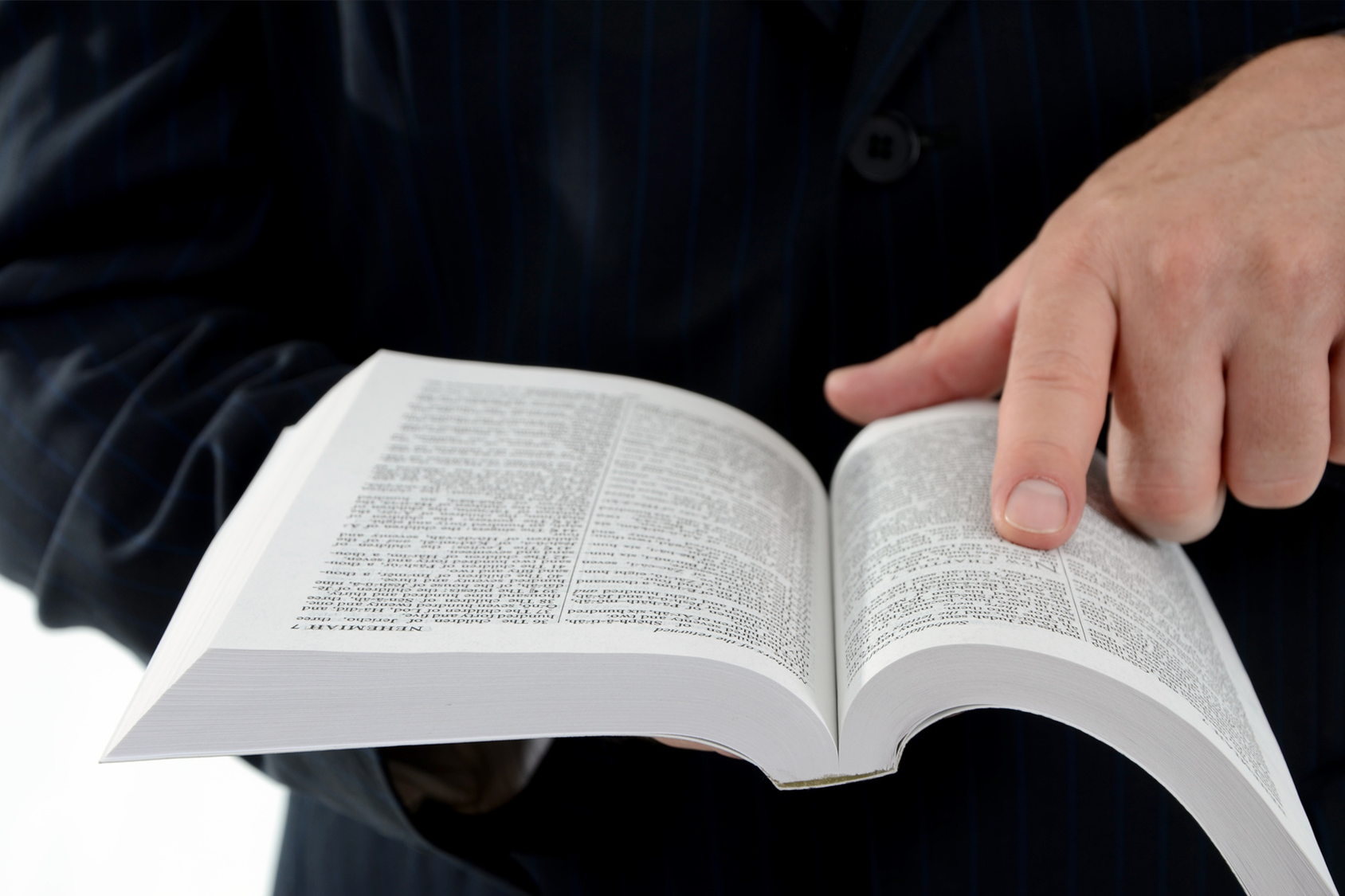 Conclusion
(and there was much rejoicing)
“If we compare these figures [the number of times κηρύσσειν, ‘to preach’ is used in the NT] with those for κῆρυξ [herald] and κήρυγμα [the message preached], we are led already to some conclusion as to the theological significance of the terms. Emphasis does not attach to the κήρυγμα, as though Christianity contained something decisively new in content—  
(Friedrich, TDNT)
p. 144
“—a new doctrine, or a new view of God, or a new cultus. The decisive thing is the action, the proclamation itself. For it accomplishes that which was expected by the OT prophets. The divine intervention takes place through the proclamation. Hence the proclamation itself is the new thing. Through it the βασιλεία τοῦ θεοῦ [the kingdom of God] comes.” 
(Friedrich, TDNT)
p. 144
“Something needs to be said at this juncture about why Luke has proportionally so much more speech material in his history than Herodotus, Tacitus, Josephus, Polybius, or Thucydides, for example. This is because Luke is chronicling a historical movement that was carried forward in the main by evangelistic preaching.”
(Witherington, Acts)
p. 144-145, 244
“We are part of a historical movement that is carried forward by preaching and carried in the direction of its preaching. If we want the movement to continue to be carried forward, we must continue preaching, and we must continue preaching in the right direction.”
p. 244
SITS 2015
“The Foolishness of Preaching”
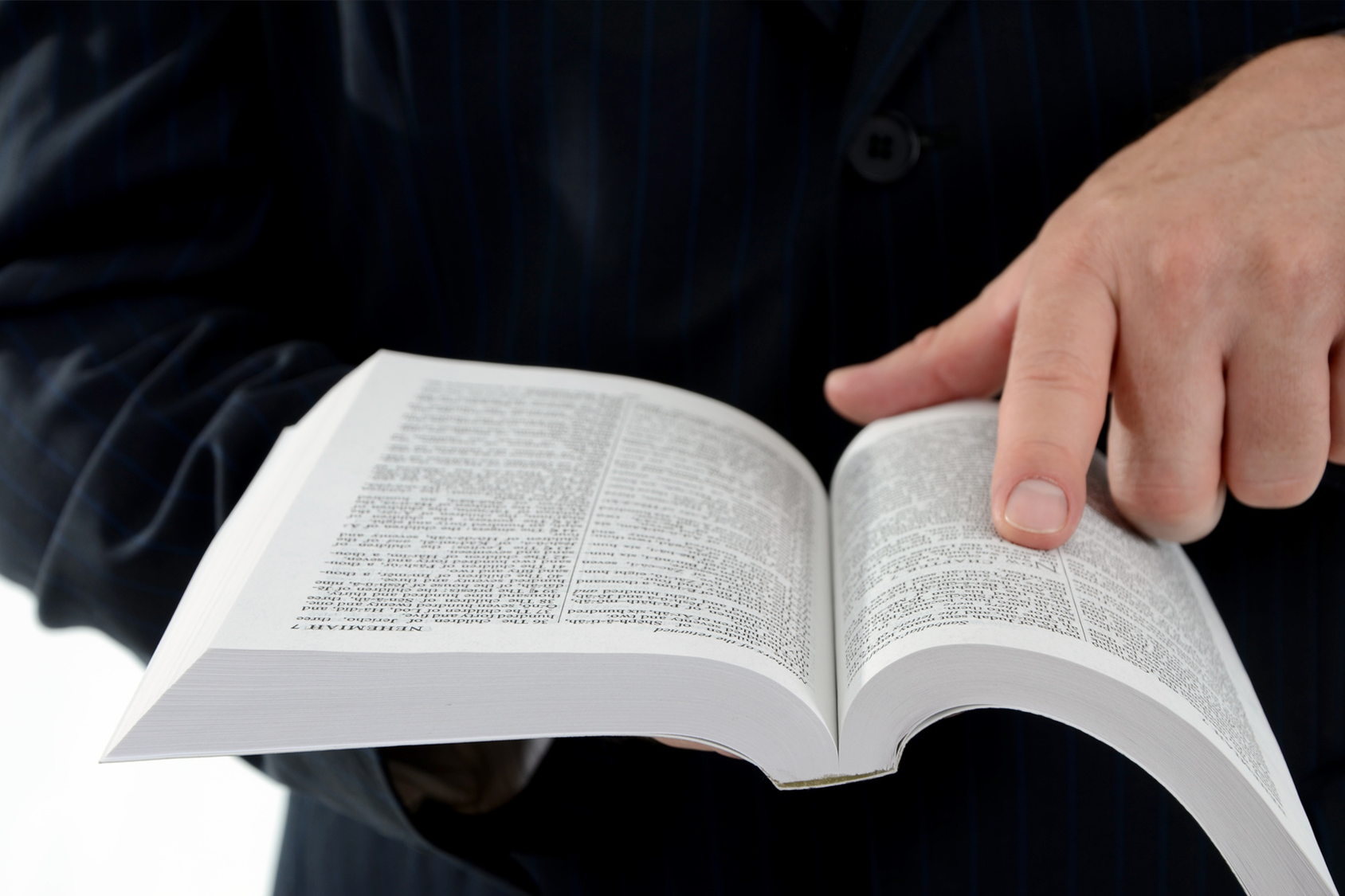 Preaching
and Teaching
“The New Testament writers draw a clear distinction between preaching and teaching. The distinction is preserved alike in Gospels, Acts, Epistles, and Apocalypse, and must be considered characteristics of early Christian usage in general. Teaching (didaskein) is in a large majority of cases ethical instruction… 
(C.H. Dodd, The Apostolic Preaching)
“…Occasionally it seems to include what we should call apologetic, that is, the reasoned commendation of Christianity to persons interested but not yet convinced. Sometimes, especially in the Johannine writings, it includes the exposition of theological doctrine. Preaching on the other hand, is the public proclamation of Christianity to the non-Christian world…
(C.H. Dodd, The Apostolic Preaching)
“…The verb keryssein properly means ‘to proclaim.’ A keryx may be a town crier, an auctioneer, a herald, or anyone who lifts up his voice and claims public attention to some definite thing he has to announce. Much of our preaching at the present day would not have been recognized by the early Christians as kerygma…
(C.H. Dodd, The Apostolic Preaching)
“…It is teaching, or exhortation (paraklesis), or it is what they called homilia, that is the more or less informal discussion of various aspects of Christian life and thought, addressed to a congregation already established in the faith.”
(C.H. Dodd, The Apostolic Preaching)
“Preaching the gospel and teaching the converts, [sic] are as distinct and distinguishable employments as enlisting an army and training it, or as creating a school and teaching it. Unhappily for the church and for the world, this distinction, if at all conceded as legitimate, is obliterated or annulled in almost all Protestant Christendom...
(Alexander Campbell)
“…The public heralds of Christianity, acting as missionaries or evangelists, and the elders or pastors of Christian churches, are indiscriminately denominated preachers, or ministers; and whether addressing the church of the world, they are alike preaching, or ministering something which they call the gospel.” 
(Alexander Campbell)
Mark 3:14
“And he appointed twelve…he might send them out to preach (κηρύσσειν).”
Mark 6:30
“The apostles returned to Jesus and told him all that they had done and taught (ἐδίδαξαν).”
Matthew 4:23
“And he went throughout all Galilee, teaching (διδάσκων) in their synagogues…”
Mark 1:39
“And he went throughout all Galilee, preaching (κηρύσσων) in their synagogues…”
Luke 4:44 
“And he was preaching (κηρύσσων) in the synagogues of Judea.”
Acts 15:21
“For from ancient generations Moses has had in every city those who proclaim (κηρύσσω) him, for he is read every Sabbath in the synagogues.”
Acts 20:25
“And now, behold, I know that none of you among whom I have gone about proclaiming (κηρύσσω) the kingdom will see my face again.”
Acts 4:1-2
“And as they were speaking to the people, the priests and the captain of the temple and the Sadducees came upon them, greatly annoyed because they were teaching (διδάσκω) the people and proclaiming in Jesus the resurrection from the dead.”
Acts 5:42
“And every day, in the temple and from house to house, they did not cease teaching (διδάσκω) and preaching (εὐαγγελίζω) that the Christ is Jesus.”
32 Words to Describe Teaching
λέγειν, λαλεῖν, ἀποφθέγγεσθαι, ὁμιλεῖν, διηγεῖσθαι, ἐκδιηγεῖσθαι, ἐξηγεῖσθαι, διαλέγεσθαι, διερμενεύειν, γνωρίζειν, ἀγγέλλειν, ἀναγγέλλειν, ἀπαγγέλλειν, διαγγέλλειν, ἐξαγγέλλειν, καταγγέλλειν, εὐαγγελίζεσθαι, παρρεσιάζεσθαι, μαρτυρεῖν, ἐπιμαρτυεῖν, δαμαρτύρεσθαι, πείθειν, ὁμολογεῖν, κράζειν, προφητεύειν, διδάσκειν, παραδιδόναι, νουθετεῖν, τὸν λόγον ὀρθοτομεῖν, παρακαλεῖν,  ἐλέγχειν, ἐπιτιμᾶν
WARNING!!!
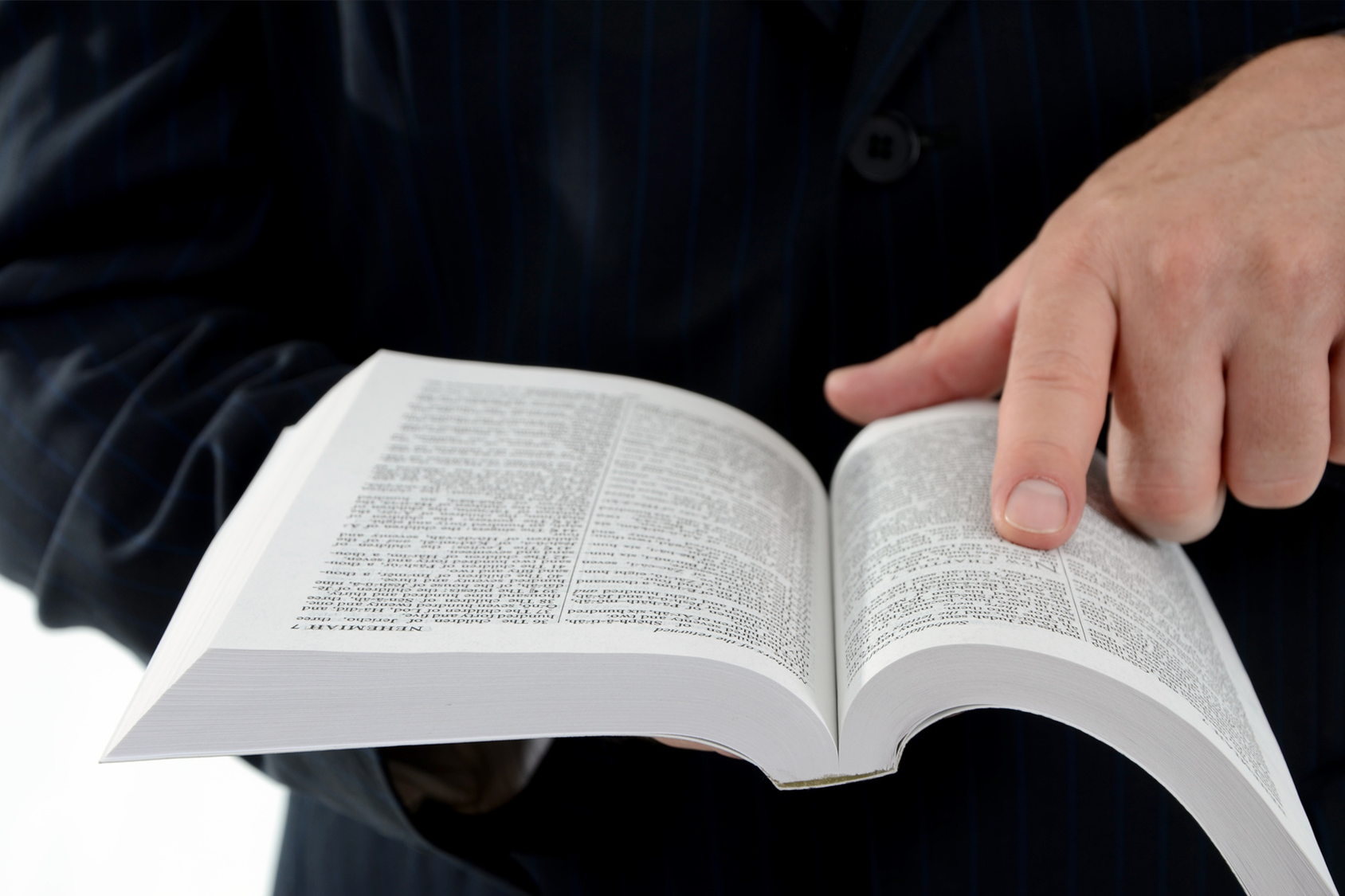 Whose
Sermons are
These?
Two Considerations
Though Luke wrote by inspiration, he claims he did not write by revelation
We must recognize ancient limitations on recording speeches
“With reference to the speeches in this history, some were delivered before the war began, others while it was going on; some I heard myself, others I got from various quarters; it was in all cases difficult to carry them word for word in one’s memory, so my habit has been to make the speakers say what was in my opinion demanded of them by the various occasions…
(Thucydides)
“…of course adhering as closely as possible to the general sense of what they really said. And with reference to the narrative of events, far from permitting myself to derive it from the first source that came to hand, I did not even trust my own impressions, but it rests partly on what I saw myself, partly on what others saw for me…
(Thucydides)
“…the accuracy of the report being always tried by the most severe and detailed tests possible. My conclusions have cost me some labour from the want of coincidence between accounts of the same occurrences by different eye-witnesses, arising sometimes from imperfect memory, sometimes from undue partiality for one side or the other…
(Thucydides)
“…The absence of romance in my history will, I fear, detract somewhat from its interest; but if it be judged useful by those inquirers who desire an exact knowledge of the past as an aid to the interpretation of the future, which in the course of human things must resemble if it does not reflect it, I shall be content…
(Thucydides)
“…In fine, I have written my work, not as an essay which is to win the applause of the moment, but as a possession for all time.”
(Thucydides)
My Conclusion
I conclude that Luke gave accurate summaries of the sermons presented in Acts, but certainly made them his own and molded them to fit within the framework of the whole message of Acts. In this sense, the sermons as written are not only Peter’s, Stephen’s, Paul’s, and James’s, but also Luke’s. 
(p. 137)
“Whatever these speeches may be, it cannot be disputed that they are wonderfully varied as to their character, and as a rule admirably suited to the occasion on which they were delivered. Luke seems to have been able to give us an extraordinarily accurate picture of the undeveloped theology of the earliest Christians, and enables us to determine…
(Ben Witherington III)
“…the character of the most primitive presentation of the Gospel. However produced, the speeches in Acts are masterpieces, and deserve the most careful attention.”
(Ben Witherington III)
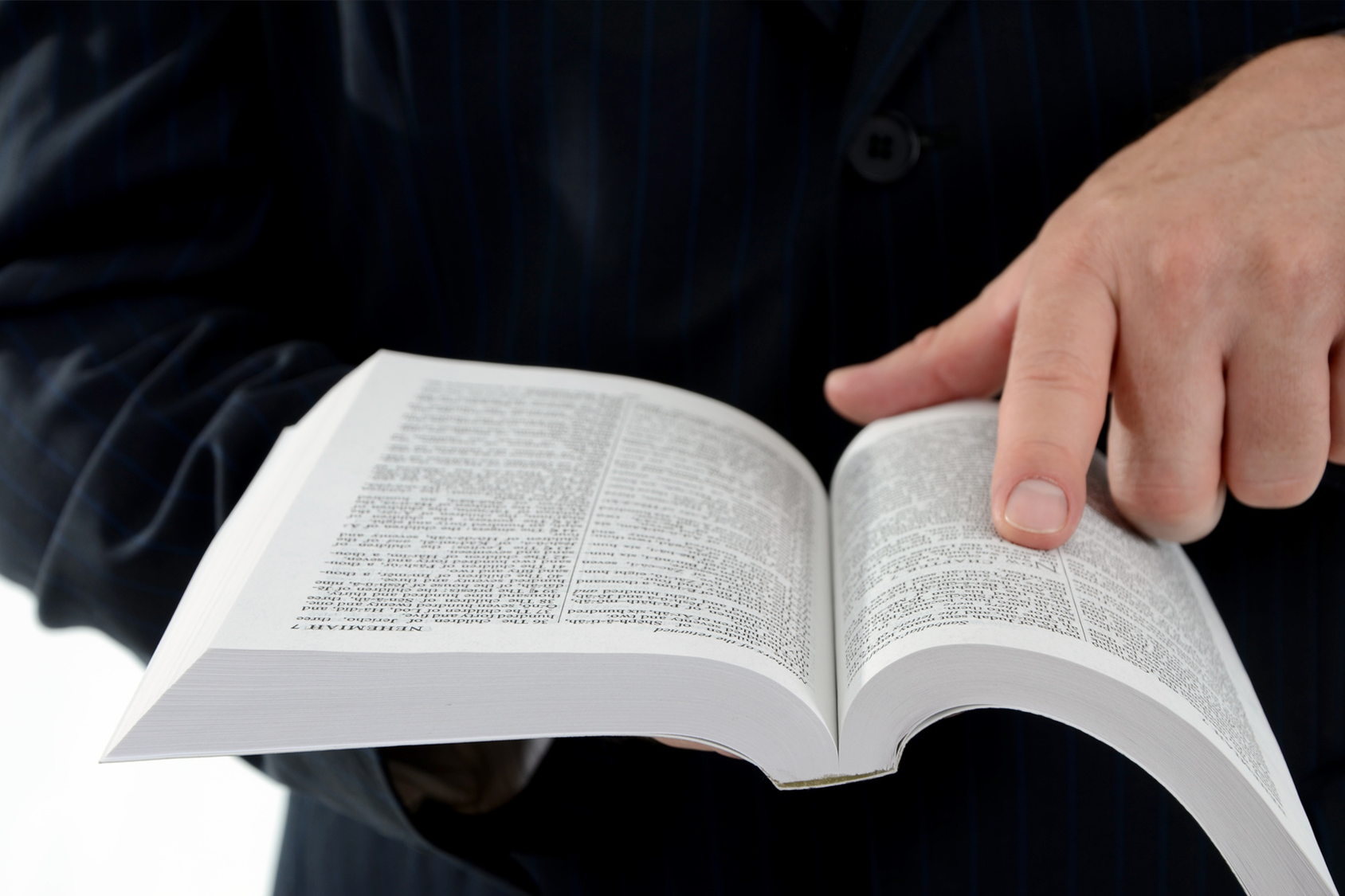 The Kerygma:
What Did
They Preach?
Kerygma (κήρυγμα)
“that which is promulgated by a herald or public crier, a proclamation by herald; in the N.T. the message or proclamation by the heralds of God or Christ.”
(Thayer)
Acts 8:35
“Then Philip opened his mouth, and beginning with this Scripture he told him the good news about Jesus.”
“The christian [sic] preacher, whatever be his topic, has uniformly but one great object in view. To induce sinners to give themselves up to Jesus as the divine author of an eternal salvation, is the Alpha and Omega of all his efforts. Whether his text be selected from Jewish or Pagan antiquity…
(Alexander Campbell)
“—whether from the animal, vegetable, or mineral kingdoms of nature—whether from the law, the prophets, or the psalms—his only lawful and his only successful theme is, that ‘Jesus the Nazarene is Messiah, the Son of God.’ …
(Alexander Campbell)
“…To illustrate, prove, and apply this proposition, is his grand aim; and to persuade men to receive Jesus in this character, is the only appropriate burthen of all his exhortations.” 
(Alexander Campbell)
Acts 5:42
“And every day, in the temple and from house to house, they did not cease teaching and preaching that the Christ is Jesus.”
Acts 8:5
“Philip went down to the city of Samaria and proclaimed to them the Christ.”
Acts 11:20
“But there were some of them, men of Cyprus and Cyrene, who on coming to Antioch spoke to the Hellenists also, preaching the Lord Jesus.”
But Not Only Christ,
Also His Kingdom
Acts 8:12
“But when they believed Philip as he preached good news about the kingdom of God and the name of Jesus Christ...”
Acts 19:8
“And he entered the synagogue and for three months spoke boldly, reasoning and persuading them about the kingdom of God.”
Acts 19:8
“He lived there two whole years at his own expense, and welcomed all who came to him, proclaiming the kingdom of God and teaching about the Lord Jesus Christ with all boldness and without hindrance.”
Some Themes
The Jews killed Jesus
Jesus died and was resurrected to fulfill Scripture
Jesus is Lord, Messiah, Righteous One, King, Judge
Forgiveness and salvation are in Jesus and only in Jesus
We must believe in Jesus, repent, turn to, surrender to, and follow Jesus to be saved.
See pp. 141-143
Luke 24:45-47
“Then he opened their minds to understand the Scriptures, and said to them, ‘Thus it is written, that the Christ should suffer and on the third day rise from the dead, and that repentance and forgiveness of sins should be proclaimed in his name to all nations, beginning from Jerusalem.”
“If we compare these figures [the number of times κηρύσσειν, ‘to preach’ is used in the NT] with those for κῆρυξ [herald] and κήρυγμα [the message preached], we are led already to some conclusion as to the theological significance of the terms. Emphasis does not attach to the κήρυγμα, as though Christianity contained something decisively new in content—  
(Friedrich, TDNT)
“—a new doctrine, or a new view of God, or a new cultus. The decisive thing is the action, the proclamation itself. For it accomplishes that which was expected by the OT prophets. The divine intervention takes place through the proclamation. Hence the proclamation itself is the new thing. Through it the βασιλεία τοῦ θεοῦ [the kingdom of God] comes.” 
(Friedrich, TDNT)
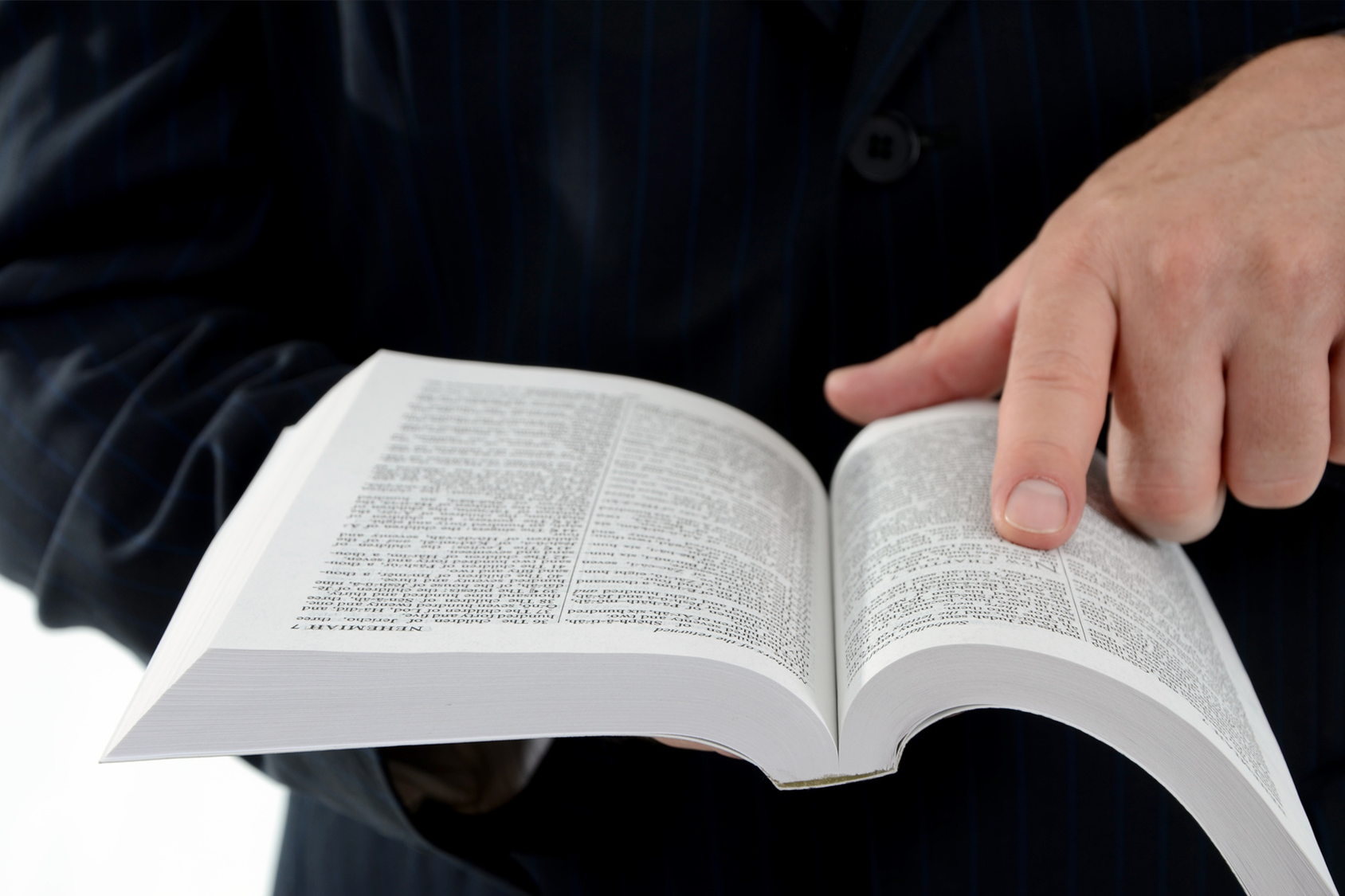 A Consistent
Method of
Preaching
“Preaching begins with the known so as to lead the hearer to the unknown.”
(Michel Philibert, Christ’s Preaching—And Ours)
No one size fits all approach
We have to learn what our audience knows
We have to figure out how to lead from there to what they need to know
See pp. 145-147
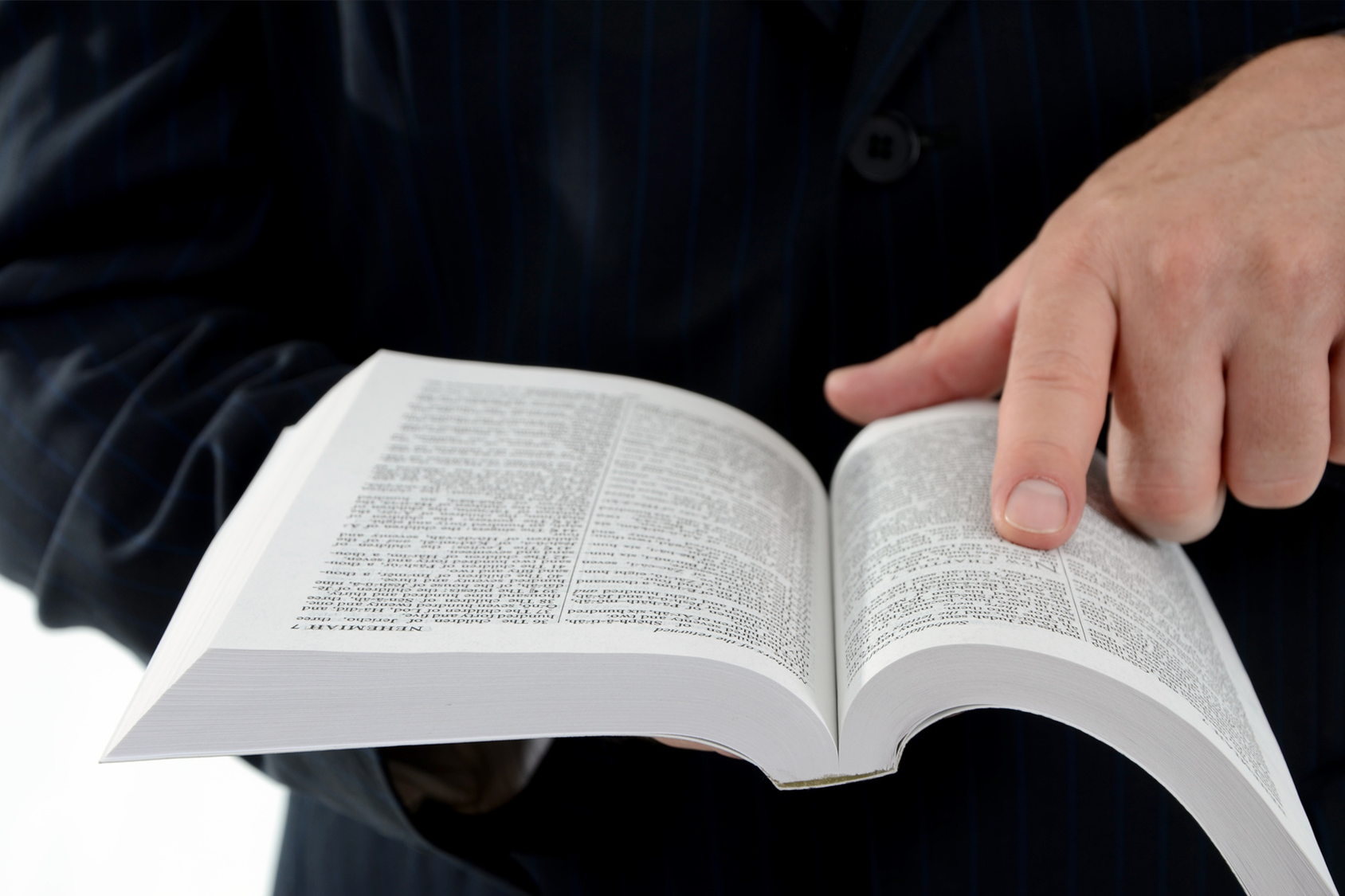 The Centrality
of the
Resurrection
If you were to go into a new land that had never heard the gospel, what would be the first thing you think you should let the people know?
Someone Died For You!
Someone Rose from the Dead!
Jesus Died for Two Reasons 
in Luke-Acts
To fulfill Scripture
To show why the blood of all the prophets could be charged against and required of that generation of Jews.
See pp. 149-150
Luke 11:49-51
“Therefore also the Wisdom of God said, ‘I will send them prophets and apostles, some of whom they will kill and persecute,’ so that the blood of all the prophets, shed from the foundation of the world, may be charged against this generation, from the blood of Abel to the blood of Zechariah, who perished between the altar and the sanctuary. Yes, I tell you, it will be required of this generation.”
Acts 28:26-28
“‘Go to this people, and say, “You will indeed hear but never understand, and you will indeed see but never perceive.” For this people’s heart has grown dull, and with their ears they can barely hear, and their eyes they have closed; lest thy should see with their eyes and hear with their ears and understand with their heart and turn, and I would heal them.’…
Acts 28:26-28
“…Therefore let it be known to you that this salvation of God has been sent to the Gentiles; they will listen.”
Isaiah 6:11-12
“Then I said, ‘How long, O Lord?’ And he said; ‘Until cities lie waste without inhabitant, and houses without people, and the land is a desolate waste, and the Lord removes people far away, and the forsaken places are many in the midst of the land.’”
What mattered in Acts was the Resurrection!
What did the resurrection mean?
Acts 4:10-12
“…let it be known to all of you and to all the people of Israel that by the name of Jesus Christ of Nazareth, whom you crucified, whom God raised from the dead—by him this man is standing before you well. This Jesus is the stone that was rejected by you, the builders, which has become the cornerstone…
What did the resurrection mean?
Acts 4:10-12
“…And there is salvation in no one else, for there is no other name under heaven given among men by which we must be saved.”
What did the resurrection mean?
Acts 10:42-43
“And he commanded us to preach to the people and to testify that he is the one appointed by God to be judge of the living and the dead. To him all the prophets bear witness that everyone who believes in him receives forgiveness of sins through his name.”
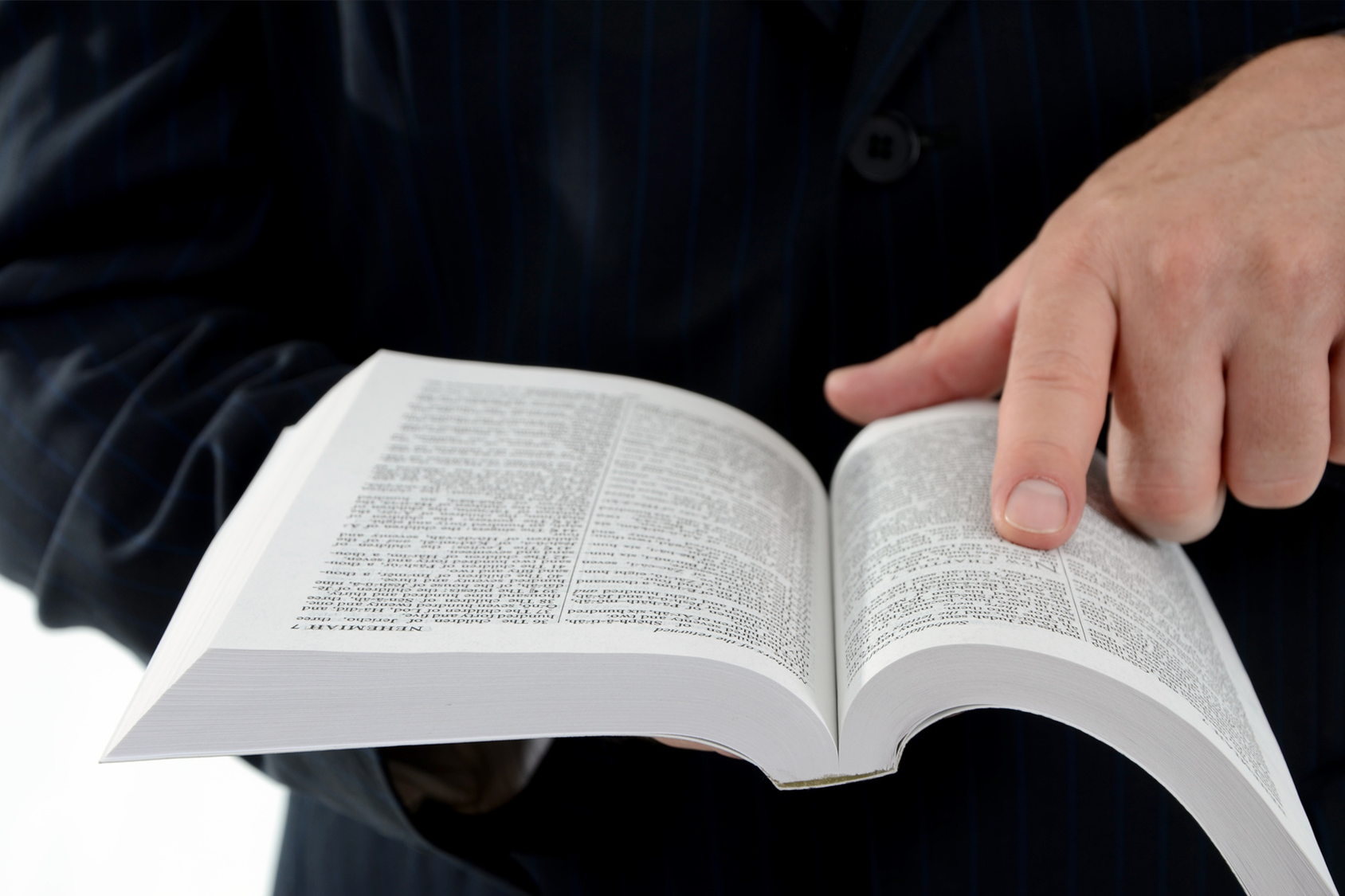 The Apostles’
Use of the
Old Testament
We Should Preach the Old Testament
“An analytical count of the instances of the use of the OT in Acts is impossible because of the variety of types of usage and the difficulty of assigning uses to specific categories. However, we can gain some idea of the scale of the usage in Acts …
(Marshall, “Acts”)
“…by observing that Steyn (1995:26-31) lists twenty-five explicit quotations identified by the use of introductory formulas (actually twenty seven, since two of these instances each cite two OT passages) and nine uses of direct phrases not introduced by formulas (cf. Longenecker 1999:69-71). …
(Marshall, “Acts”)
“…Alongside these there are a large number of uses of scriptural language, allusions, and uses of scriptural motifs.”
(Marshall, “Acts”)
“It is impossible to overstate the importance of understanding the use of the Old Testament for New Testament research. Every strata of the early church—every tradition, every author in the New Testament—was immersed in the Old Testament and its theology is based on it.” 
(Osborne, The Hermeneutical Spiral)
“If we leave the historical and legal books of the Old Testament out of account, we are bound to lose the vital sense of the living God who acts in history and who is known primarily by His acts; and to emphasize those elements in Christianity which are congenial to our modern philosophies, to the virtual exclusion of all that is distinctive in the Divine self-disclosure… 
(Tasker, The OT in the NT)
“…We shall speak much of God’s love, but keep silent about His justice, His wrath, His jealousy, and His uncompromising demands. It is remarkable to how large a degree the doctrine of the transcendent, sovereign God has disappeared from modern Christian pulpits; …
(Tasker, The OT in the NT)
“…and how anxious the preacher seems to be to show that there is nothing in his religion likely to give offence to the social aims and aspirations of the modern man. ‘The Church to-day,’ writes G. Ernest Wright, ‘has tended to succumb to man’s hope for integration, happiness and security in the world as it is…
(Tasker, The OT in the NT)
“…It has preached the Gospel as a new kind of paganism, the value of which is strictly utilitarian. Religion is good for us; it gives us comfort and peace of mind; it is the only hope for democracy; it alone can support the status quo and make us happy within it. Yet biblical hope and pagan comfort are not the same thing.’”
(Tasker, The OT in the NT)
How the Apostles’ Used the Old Testament
Common Mistakes to Avoid
Oversimplifying
Appealing to Rabbinic Judaism
Appealing to 1st Century Jewish practice
Claiming the apostles were merely practicing midrash
Claiming the apostles were inspired and dropping the subject
Why Could the Apostles Interpret the OT as They Did?
Because Jesus did (p 177)
Because they believed in the inspiration of the Old Testament (pp 179-184)
Because Jesus’s resurrection was the central event of history that defines everything before and after it (pp184-187)
“It should be noted, however, that the grammatical-historical approach does not require a belief in the divine inspiration of Scripture, for it is the same hermeneutic one would use to interpret any human document.”
(Martin Pickup)
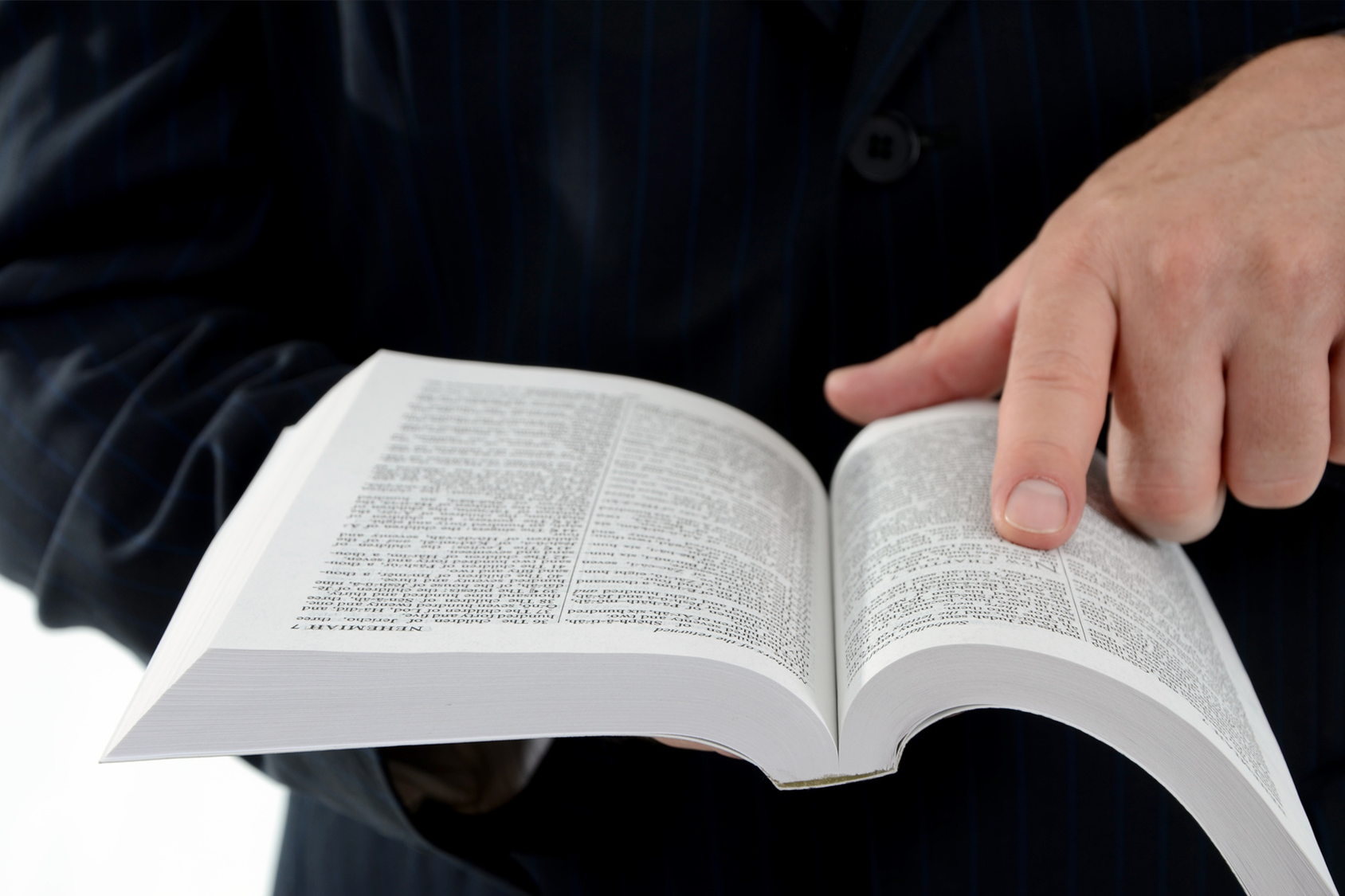 An Acts
Miscellany
On Preaching
Good preaching takes time with Jesus
Acts 4:13; 22:3
Good preaching takes strong praying
Acts 4:29
Preachers need friends
Acts 4:23-24
Prioritize preaching in your work
Acts 6:1-7
Get out of the office
Acts 17:17; 18:5
On Persecution
Acts 7:54-8:1
“Of all the nonsense uttered in these miserable times, perhaps the most nonsensical is the sentence, written with a pretence [sic] to wisdom which I have often enough met with in the course of my reading and whose excellence I have also heard some people praise: ‘Nowadays no man can be a martyr any more, for ours is an age incapable of making a martyr of anyone.’ …
(Philibert, quoting Kierkagaard)
“…What a misconception! We are not to think it is the age which has the power to put a man to death or to make him a martyr. It is the martyr, the genuine martyr, who must give to the age the passion, the bitter passion to want to kill him…Real superiority always works in two ways: it produces the force which brings about its own fall…
(Philibert, quoting Kierkagaard)
“…Thus when a disturber of consciences is to be put to death, it is not the age which in its own strength leads him to the gallows, but he himself who, by dealing his salutary blows, gives to the age the passionate desire to kill him. And, if the age is sunk in the worst kind of laxity, such a brave man has only to appear to disturb it to the core.”
(Philibert, quoting Kierkagaard)
Produce other preachers
(not necessarily full-time ones)
Acts 8:4
Astonishing teaching
Acts 13:12
SITS 2015
“The Foolishness of Preaching”